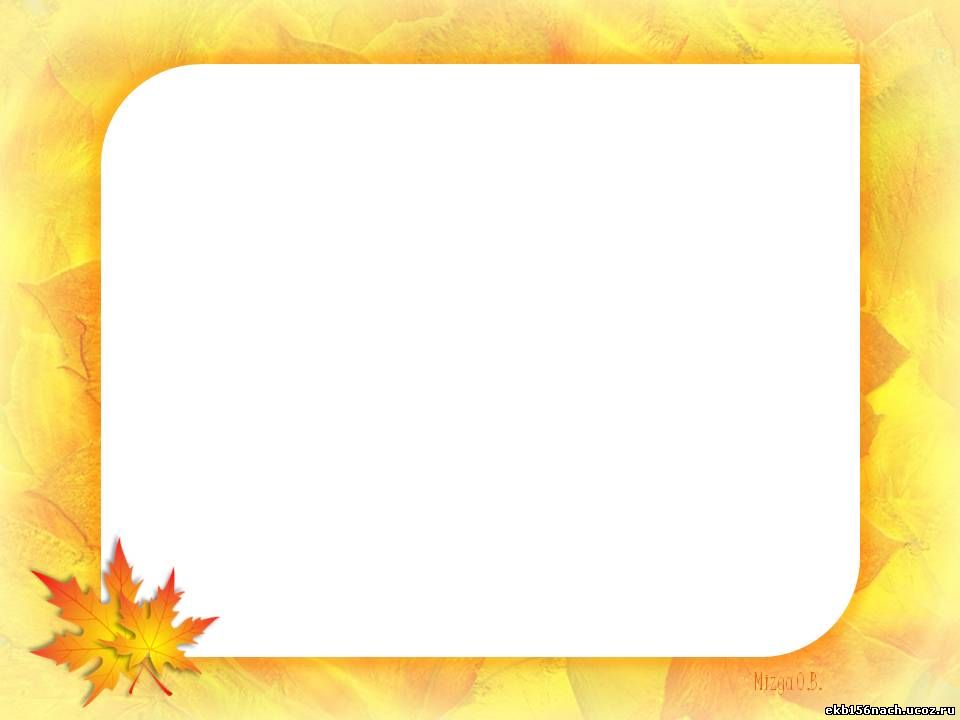 Педагогический совет № 1 Новый учебный год на пороге ДОУ31.08.2020 г.
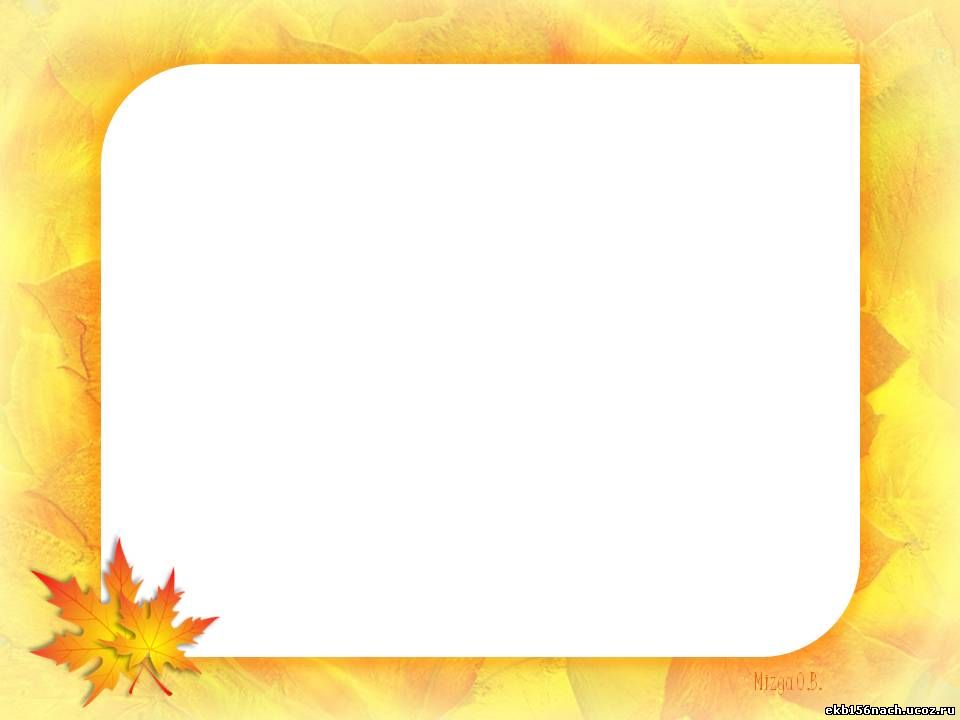 Повестка дня:1. Выбор председателя и секретаря педагогического совета на 2020-2021 учебный год.2. Представление результатов педагогической деятельности за 2019-2020 учебный год и летний период в ДОУ.  3. Новое в образовательном законодательстве:– обзор изменений законодательства, которые повлияют на работу педагогов в новом учебном году с учетом возможности возникновения «второй волны» COVID-19.4. Планирование работы на 2020-2021 учебный год:–  соблюдение новых санитарных норм согласно рекомендациям Роспотребнадзора от 08.05.2020 № 02/8900-2020-24 по предотвращению рисков заражения COVID-19 в 2020/21 учебном году;–  основные направления учебно-воспитательной работы;–  повышение профессиональной компетенции педагогов.5. Согласование:–  локальных актов: рабочие программы педагогов, план работы на новый учебный год.6. Доведение информации с августовского совещания.  7. Разное.8. Обсуждение и принятие решений педагогического совета.
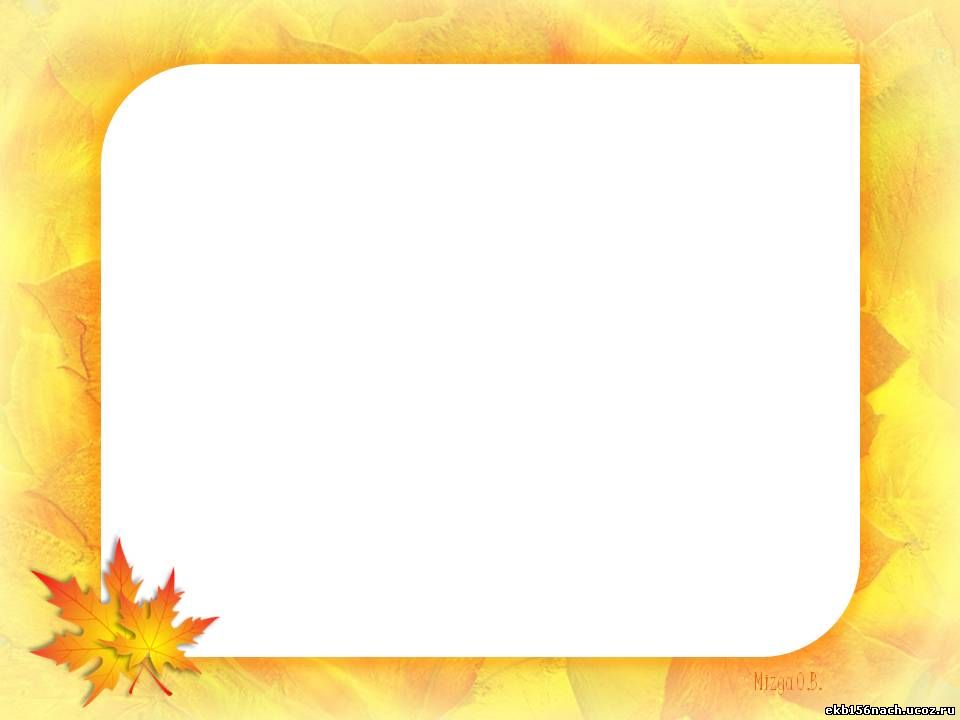 Методической теме года «Нравственно-патриотическое воспитание детей дошкольного возраста»
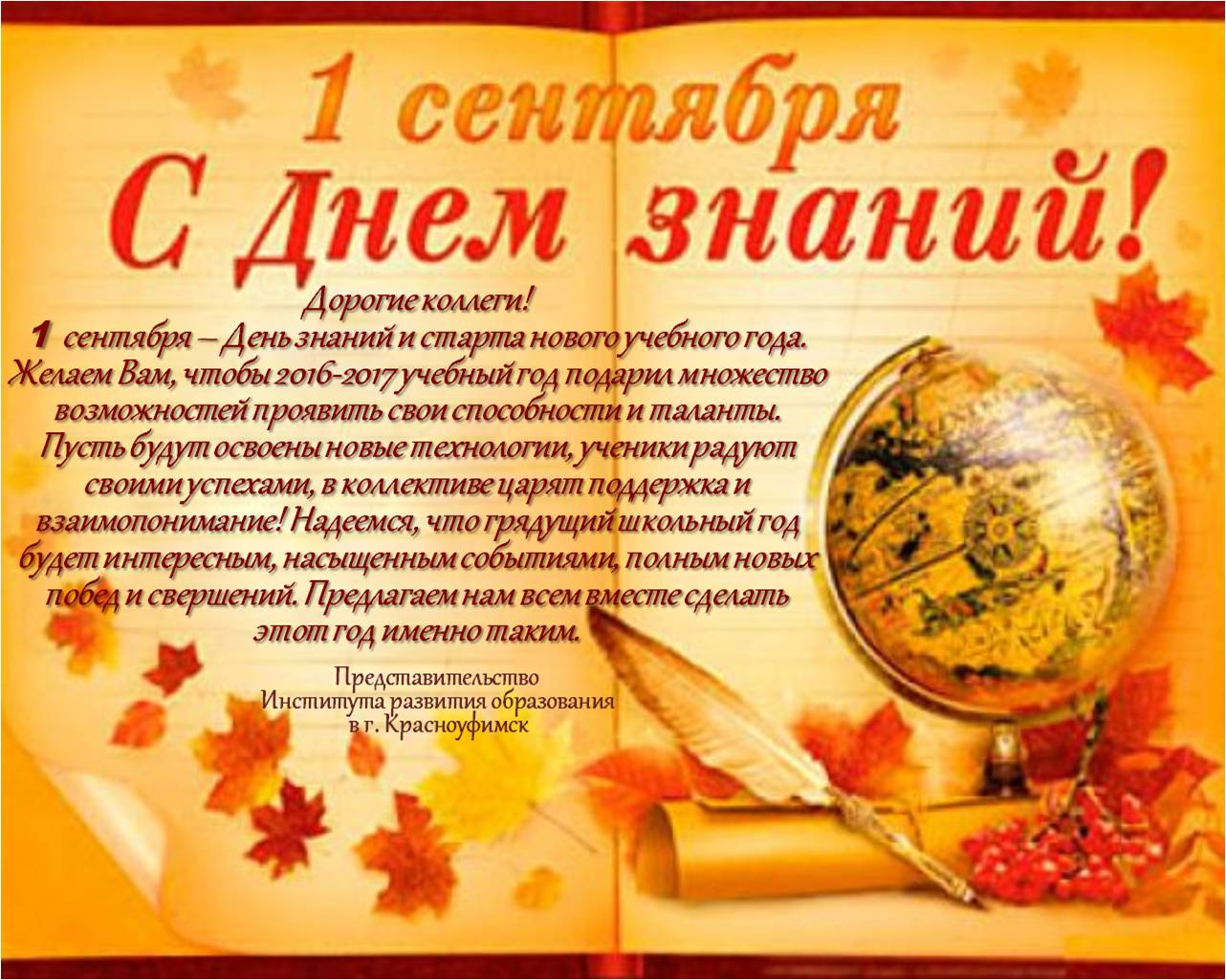 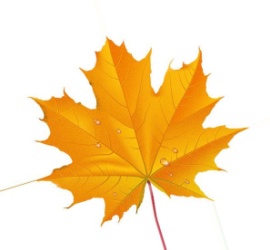 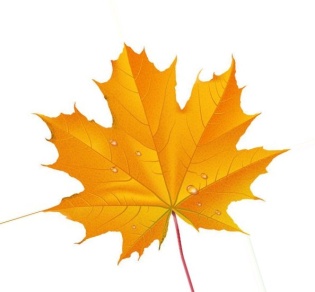 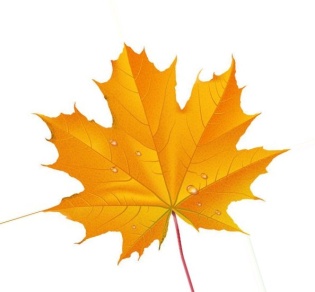 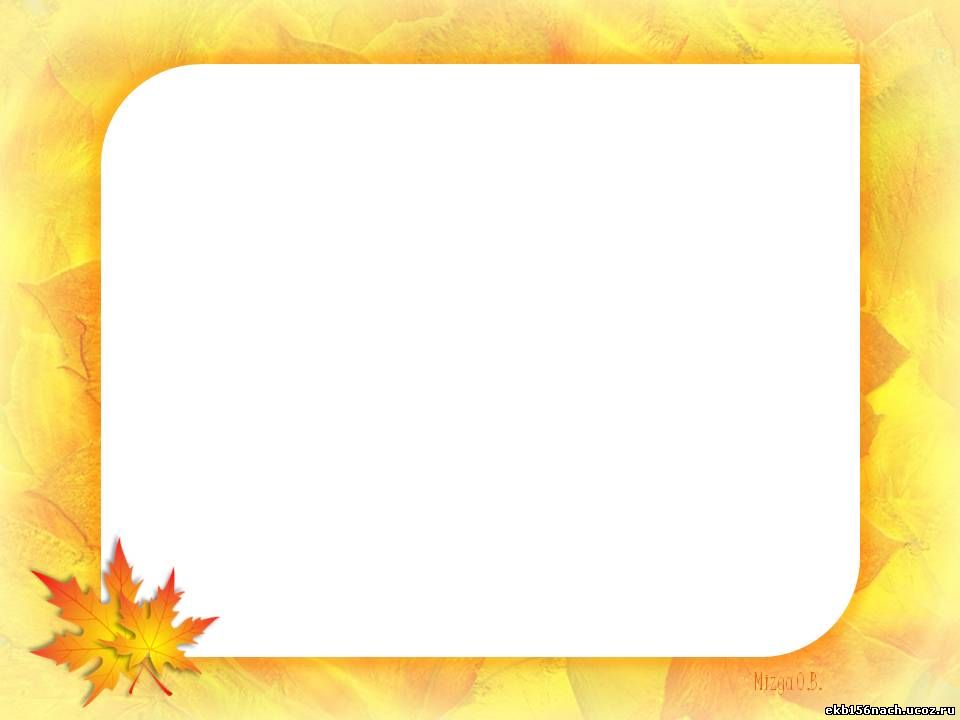 Решение педсовета:1. Утвердить  кандидатуры председателя Медведеву Н.В. и секретаря Мангилеву А.А.2. Работу за 2019-2020 учебный год и летний оздоровительный период признать удовлетворительной.3. Соблюдать новые санитарные нормы согласно рекомендациям Роспотребнадзора по профилактике и раннему выявлению новой коронавирусной инфекции и предотвращению рисков заражения COVID-19.4. Утвердить годовой план работы и рабочие программы педагогов на новый учебный год.5. Принять к сведению информацию с областного  и муниципального августовского совещания.  6. Провести родительские групповые собрания до 30 октября 2020 г. (в режиме видео-конференц связи), старшим воспитателям подготовить аналитическую записку по проведенным родительским собраниям до 3 ноября 2020 года.7. Принять решение педагогического совета.